Univerzitet u Beogradu 
Fakultet veterinarske medicine
Katedra za fiziologiju i biohemiju
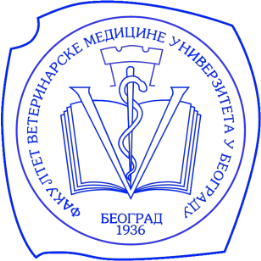 Vežba VIII
Ispitivanje uslova za aktivaciju i delovanje pepsina

Ispitivanje uslova za aktivaciju i delovanje tripsina

Ispitivanje uslova za aktivaciju i delovanje pankreasne amilaze
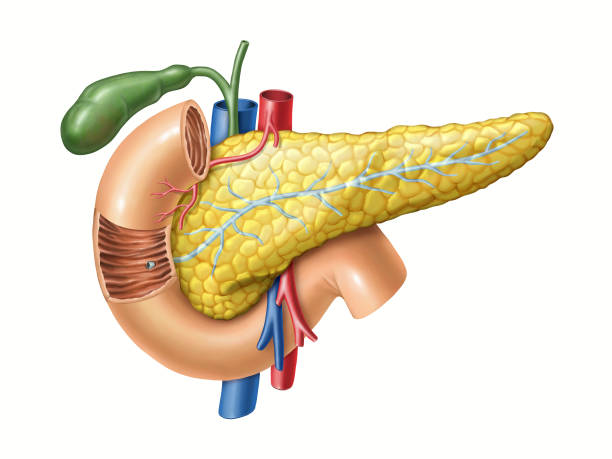 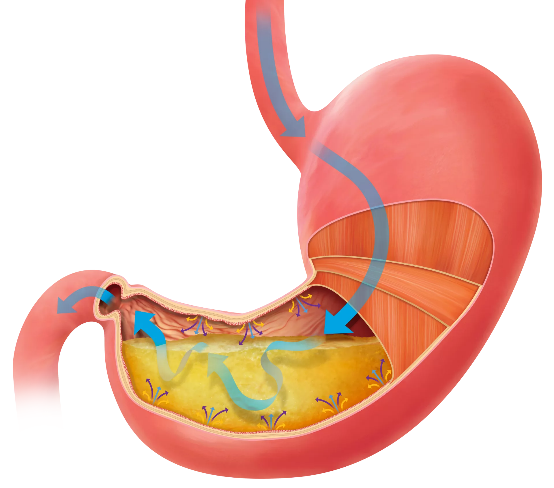 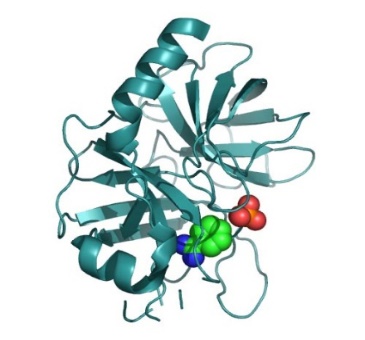 Ključna pitanja i zadaci
Zadaci

Ispitivanje delovanja pepsina
Zaključak (objašnjenje reakcija u epruvetama)
Obavezan rezultat u svesci! 

Ispitivanje delovanja tripsina
Zaključak (objašnjenje reakcija u epruvetama)
Obavezan rezultat u svesci! 

Ispitivanje delovanja pankreasne amilaze
Zaključak (objašnjenje reakcija u epruvetama)
Obavezan rezultat u svesci!
Enzimi želudačnog soka
Enzimi pankreasa
Pepsin - aktivacija?
Tripsin – aktivacija?
Pepsin – način delovanja?
Tripsin – optimalni uslovi za delovanje?
Pepsin – optimalni uslovi za delovanje, otpornost?
Pankreasna amilaza?
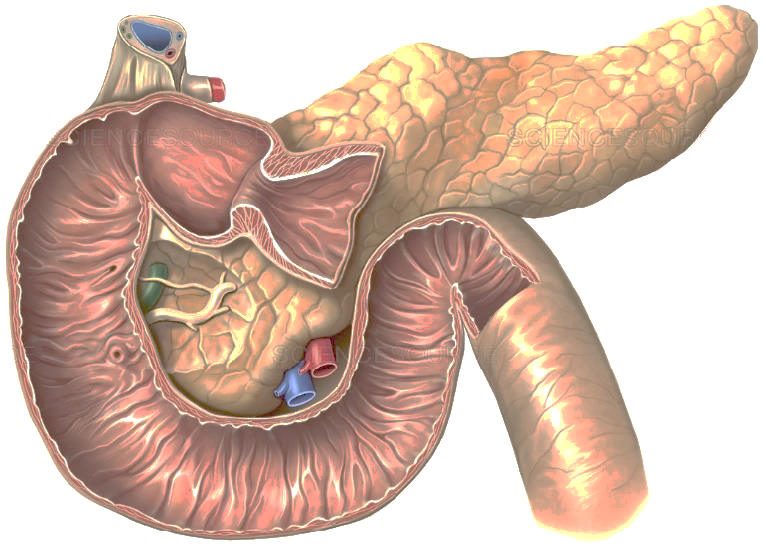 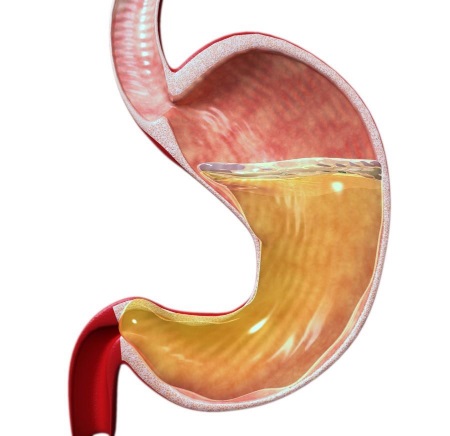 Enzimi želudačnog soka
Pepsin
Lab ferment
Želudačna lipaza
Lab ferment (himozin)
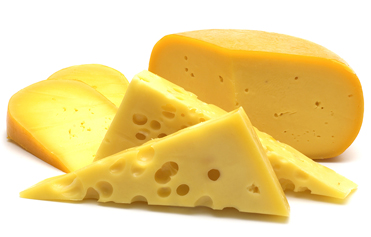 Stvara se u sirištu preživara kod mladih jedinki
Optimalan pH je 5 – 6
Ca++
Lab ferment
Parakazein
Kazein mleka
Ca-parakazeinat (sir)
Želudačna lipaza
Razlaže emulgovane masti mleka kod mladih životinja
Manje značajna od pankreasne lipaze
Pepsin
Neaktivan oblik (proenzim) pepsina je pepsinogen
H+
H⁺(HCl)
Pepsin
Pepsinogen
Pepsin
Pepsinogen
Cepa peptidni lanac po sredini
Peptid
Peptid
Spada u grupu hidrolaza
Endopeptidaza (prema mestu delovanja na peptide)
Razlaže potporne proteine vezivno-tkivnih opni (kolagene i elastine)
Pepsin
0
Optimalan pH je 1,5 – 2 (2,5)
1
2
Kiselo
3
4
5
6
Neutralno
7
8
Pepsin se denaturiše u baznoj sredini
9
10
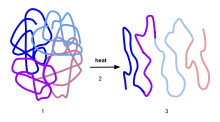 Bazno
11
12
13
14
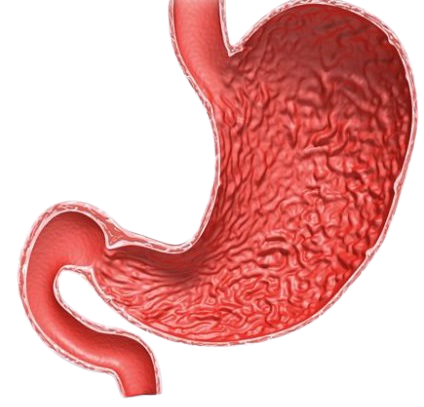 Priprema ekstrakta
P
Kiseli ekstrakt (KE)
Isitnjena sluzokoža želuca svinje se homogenizuje u rastvoru HCl.
P
Neutralisani ekstrakt (NE)
Kiselom ekstraktu se dodaje Na₂CO₃ do pH 7.
P
Alkalizovani ekstrakt (AE)
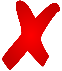 Kiselom ekstraktu se dodaje Na₂CO₃ u višku dok pH ne postane bazan.
Bazni ekstrakt (BE)
PG
Isitnjena sluzokoža želuca svinje se homogenizuje u rastvoru Na₂CO₃.
Supstrat
koagulisano belance
proteini su nerastvorljivi
nema peptida u rastvoru
delovanjem enzima
peptidi u rastvoru
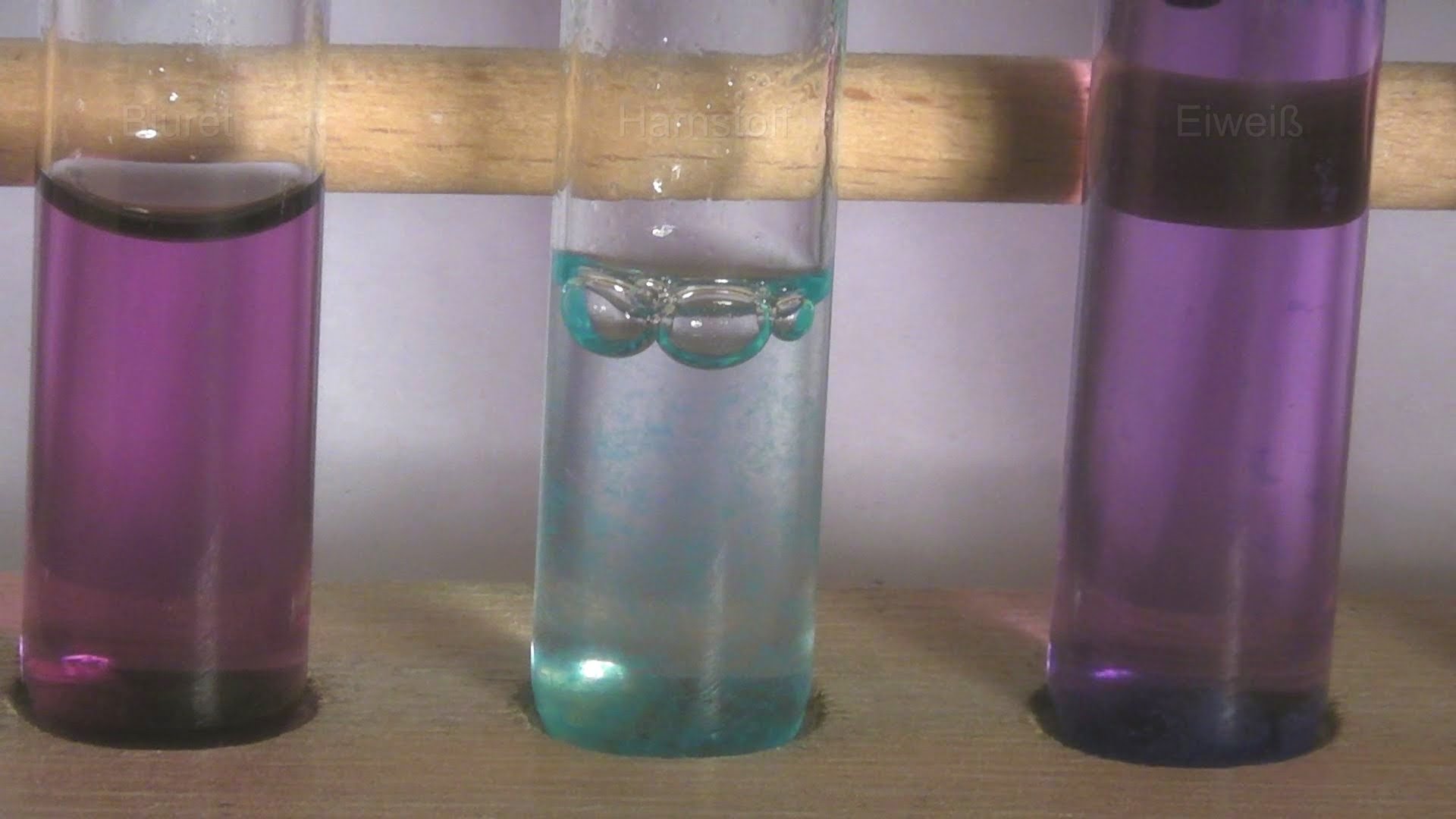 Ispitivanje delovanja pepsina
U sve epruvete sipati po 5 mL HCl.
3 – 4 kapi BE
+
2 – 3 kockike koag. belanca
3 – 4 kapi NE
+
2 – 3 kockike koag. belanca
3 – 4 kapi AE
+
2 – 3 kockike koag. belanca
3 – 4 kapi KE
+
2 – 3 kockike koag. belanca
3
4
2
1
PG
X
P
P
P
P
+
-
+
+
Biuretska proba (2 mL 1,25 M NaOH i nekoliko kapi 0,01 M CuSO4)
Inkubacija: vodeno kupatilo – 37 °C/20 minuta.
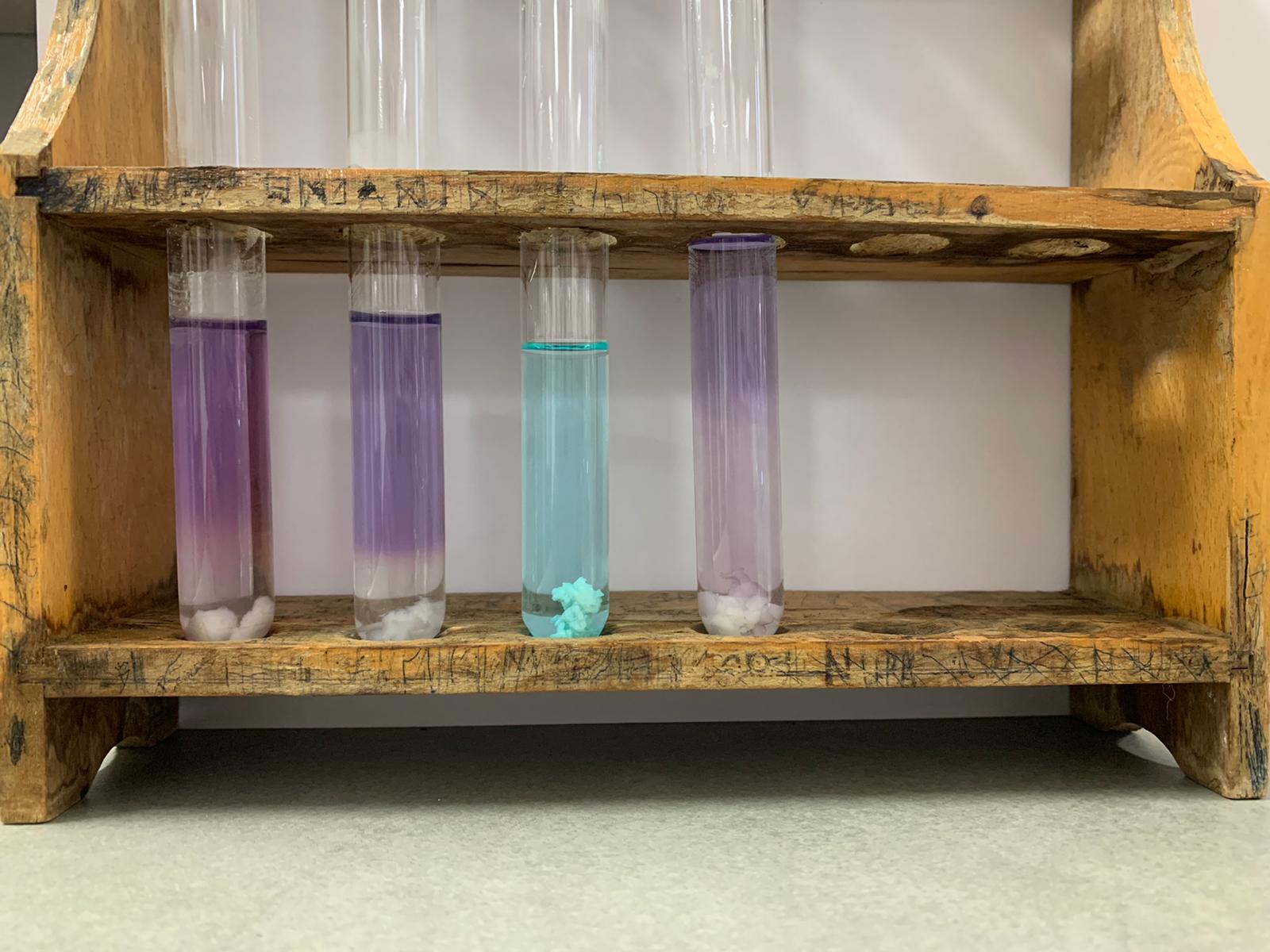 Ispitivanje delovanja pepsina
Pankreasni sok
Proizvod lučenja egzokrinog dela pankreasa
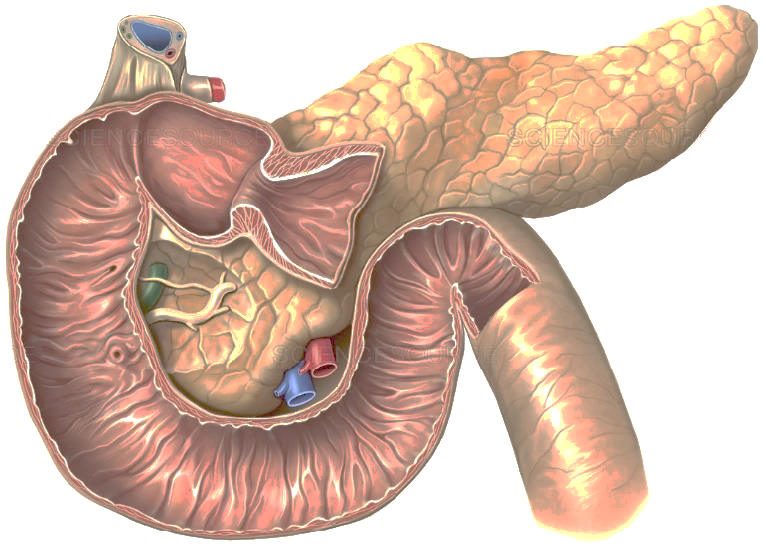 Neorganski sastojci (voda, NaHCO3)
Organski sastojci (enzimi)
Bezbojna, prozirna, sluzava tečnost alkalne elektrohemijske reakcije (pH – 8)
Glavni proteolitički enzimi pankreasa su tripsin i himotripsin
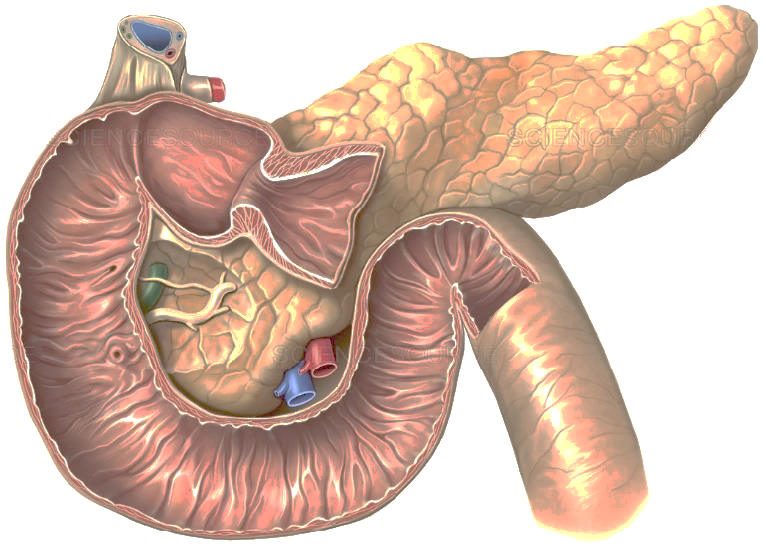 Tripsin
Razlaže proteine do nižih peptida
Optimalan pH od 7,5 – 9,0
Duodenum
Pankreas
Tripsin
Crevni enzim enterokinaza aktivira neaktivni tripsinogen u tripsin!
Enterokinaza
Tripsinogen
Ispitivanje delovanja tripsina
5 mL Na2CO3
+
4 kapi PE i CE
+
belance
5 mL Na2CO3
+
4 kapi PE
+
belance
5 mL Na2CO3
+
4 kapi CE
+
belance
5 mL Na2CO3

4 kapi p.PE i CE
+
belance
5 mL HCl
+
4 kapi PE i CE
+
belance
4
2
1
5
3
PE – ekstrakt pankreasa 
CE – ekstrakt crevne sluzokože
p.PE – prokuvani ekstrakt pankreasa
+
-
-
-
-
Biuretska proba (2 mL 1,25 M NaOH i nekoliko kapi 0,01 M CuSO4)
Inkubacija: vodeno kupatilo – 37 °C/20 minuta.
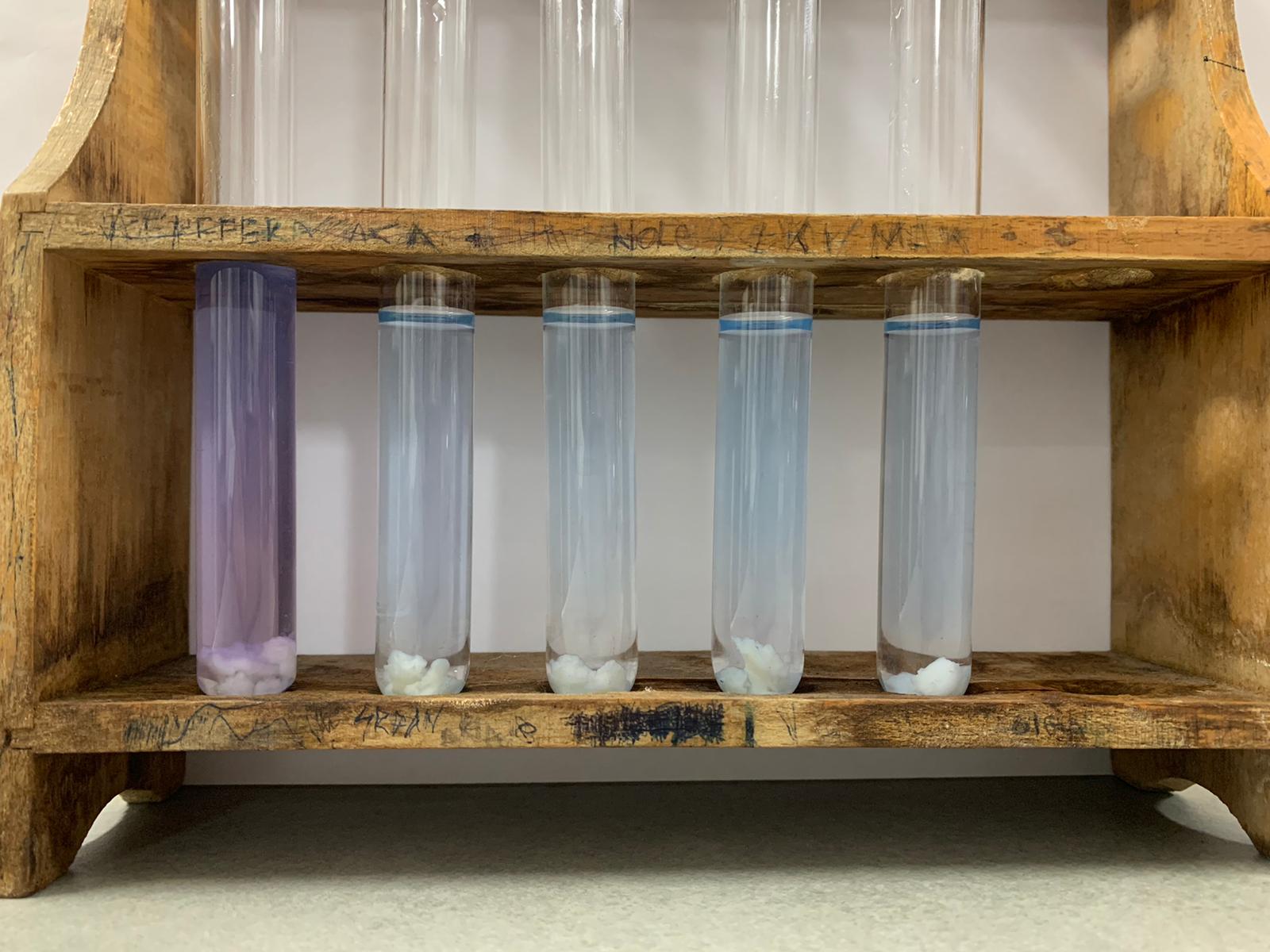 Ispitivanje delovanja tripsina
Pankreasna amilaza
Spada u grupu enzima hidrolaza
Razlaže skrob do maltoze
Optimalan pH je 5,5 – 6,7
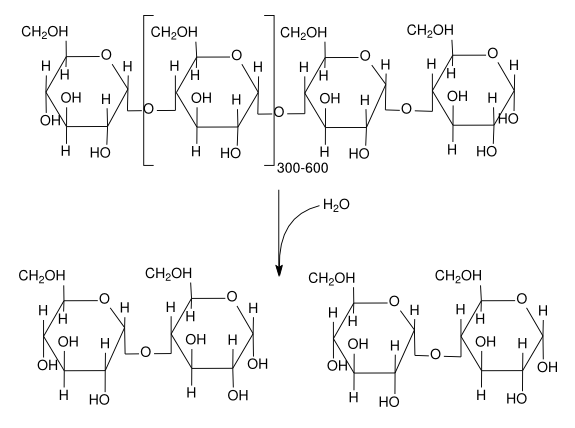 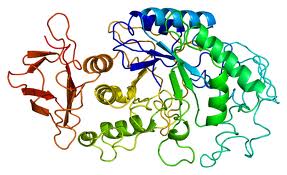 Amilaza
Ispitivanje delovanja pankreasne amilaze
4 mL skroba
+
PE
4 mL skroba
+
p. PE
2
1
PE – ekstrakt pankreasa 
CE – ekstrakt crevne sluzokože
p.PE – prokuvani ekstrakt pankreasa
-
+
Inkubacija: vodeno kupatilo – 37 °C/20 minuta.
Felingova proba
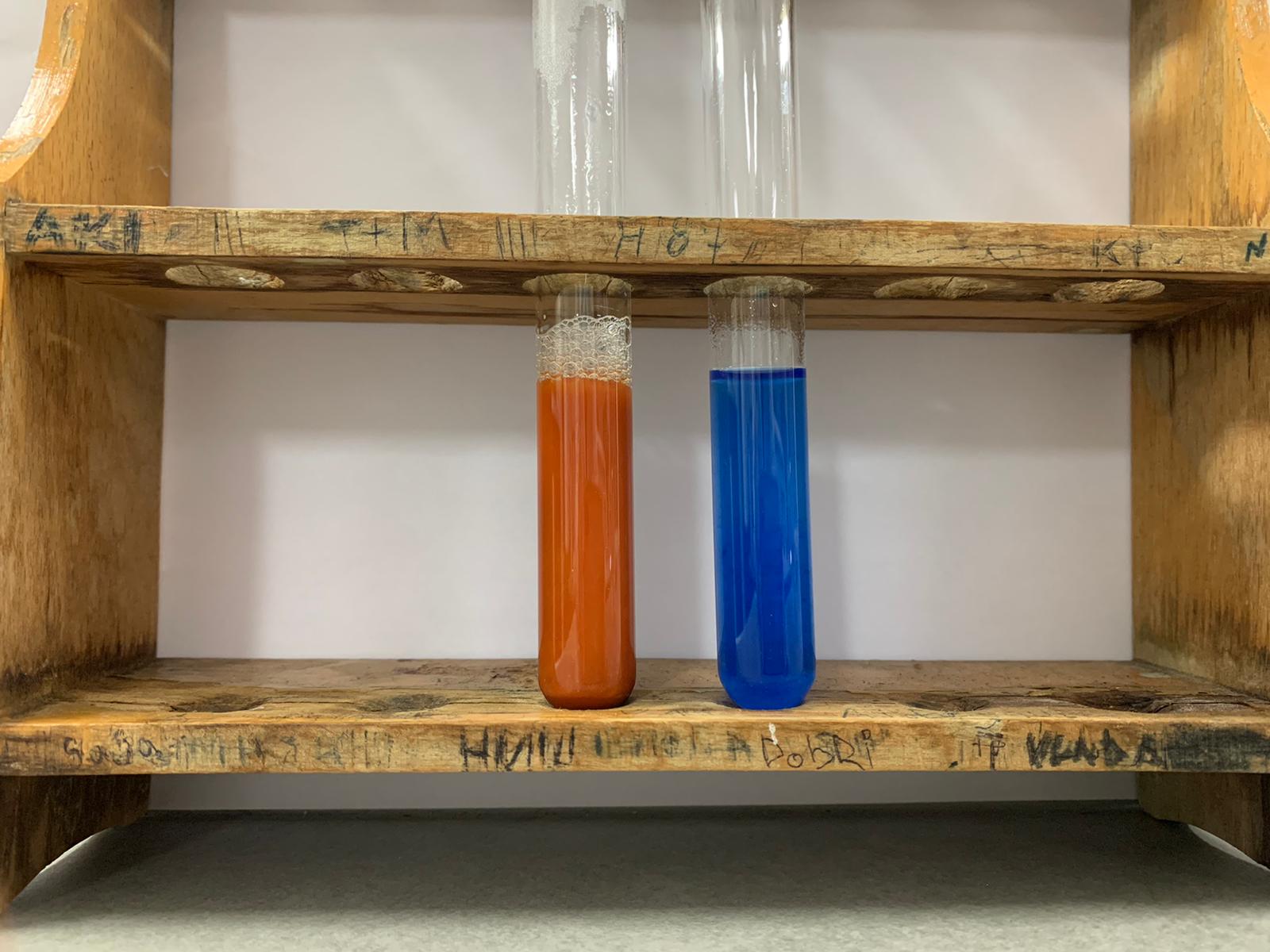 Ispitivanje delovanja pankreasne amilaze
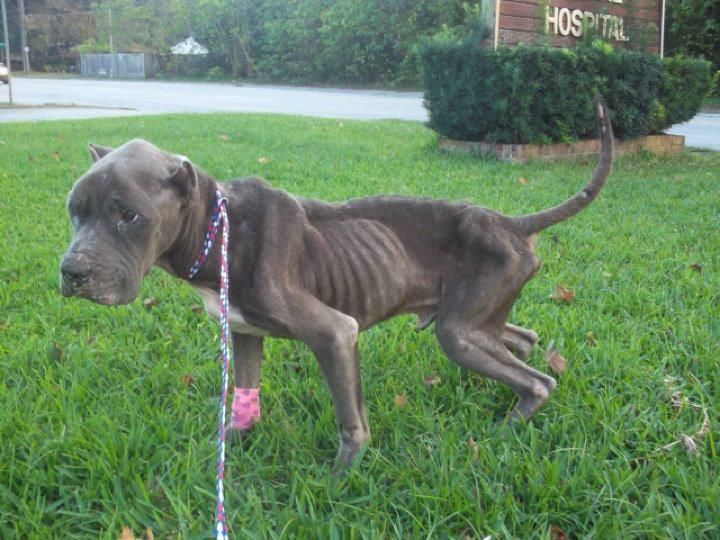 Klinički značaj
Sindrom maldigestije i malapsorpcije
Ključna pitanja i zadaci
Zadaci

Ispitivanje delovanja pepsina
Zaključak (objašnjenje reakcija u epruvetama)
Obavezan rezultat u svesci! 

Ispitivanje delovanja tripsina
Zaključak (objašnjenje reakcija u epruvetama)
Obavezan rezultat u svesci! 

Ispitivanje delovanja pankreasne amilaze
Zaključak (objašnjenje reakcija u epruvetama)
Obavezan rezultat u svesci!
Enzimi želudačnog soka
Enzimi pankreasa
Pepsin - aktivacija?
Tripsin – aktivacija?
Pepsin – način delovanja?
Tripsin – optimalni uslovi za delovanje?
Pepsin – optimalni uslovi za delovanje, otpornost?
Pankreasna amilaza?
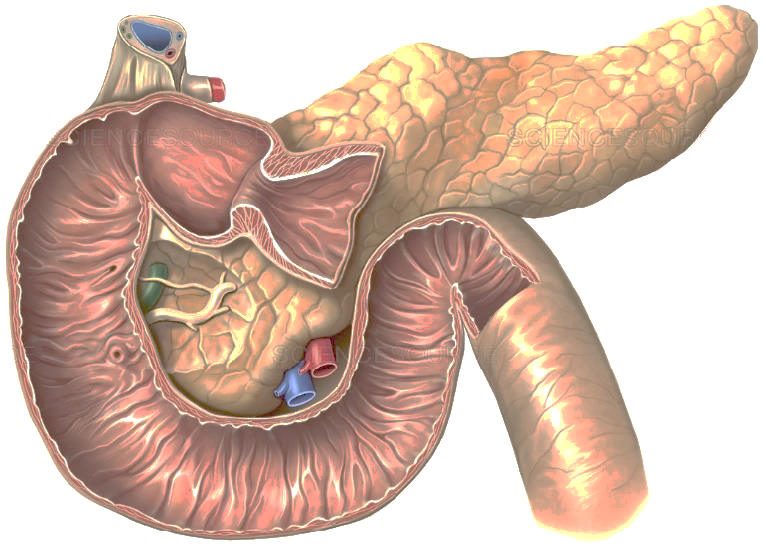 Hvala na pažnji!